What is Cyber Insurance?Are You Covered?
Kara Owens, Managing Director, Global Cyber Underwriting Executive
Lou Botticelli, Director, Cyber and Professional Liability
RVASEC - May 22, 2019
[Speaker Notes: KO]
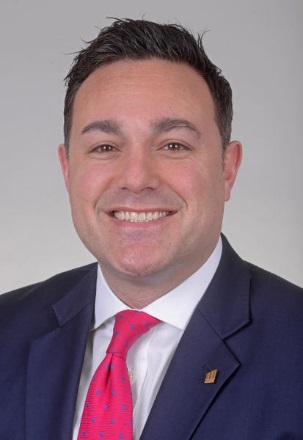 Lou Botticelli
Director, Cyber and Professional Liability 
Markel Assurance
Direct: 212-898-6637
lbotticelli@MarkelCorp.com
Kara Owens
Managing Director, Global Cyber Underwriting Executive
Markel Corporation
Direct: (804) 864-4174 
Cell: (929) 313-6533 
kcowens@markelcorp.com
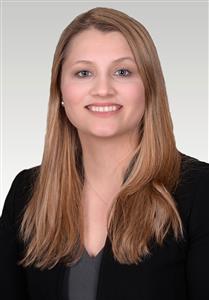 2
[Speaker Notes: KO]
Agenda
Standalone Cyber Insurance Policy

Purchasing a Cyber Insurance Policy 

Cyber Marketplace 

Claims Trends

Cyber Across Traditional Insurance Product Lines

Emerging Issues
3
[Speaker Notes: KO- ask audience whether or not they purchase cyber insurance by a show of hands]
Standalone Cyber Insurance Policy
1st Party Coverages
3rd Party Coverages
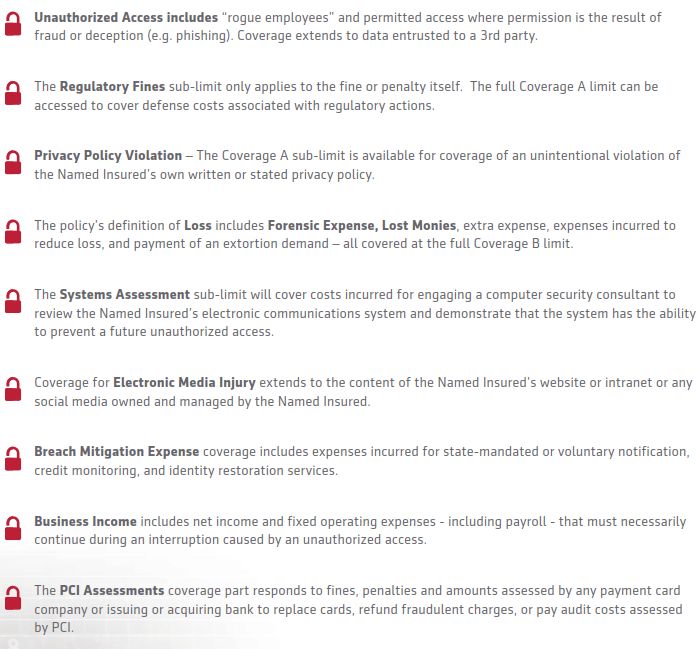 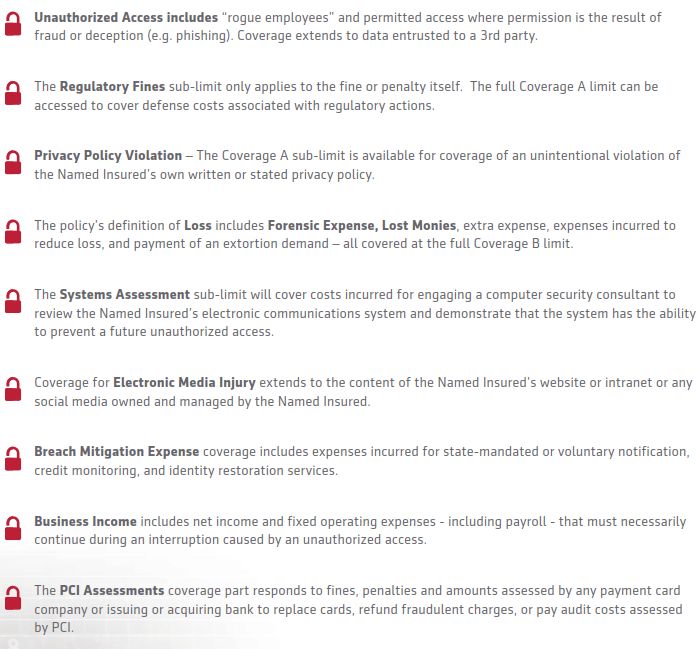 Business Interruption
Network Security Liability
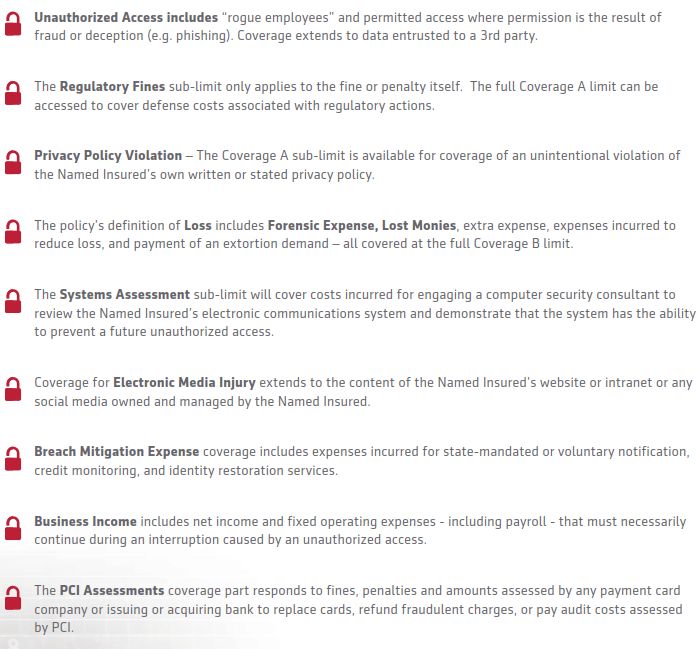 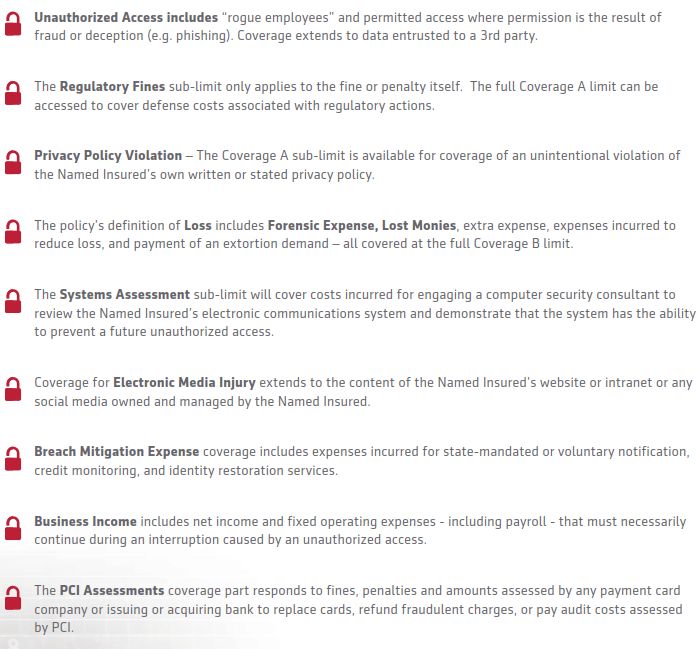 Contingent Business Interruption
Privacy Liability
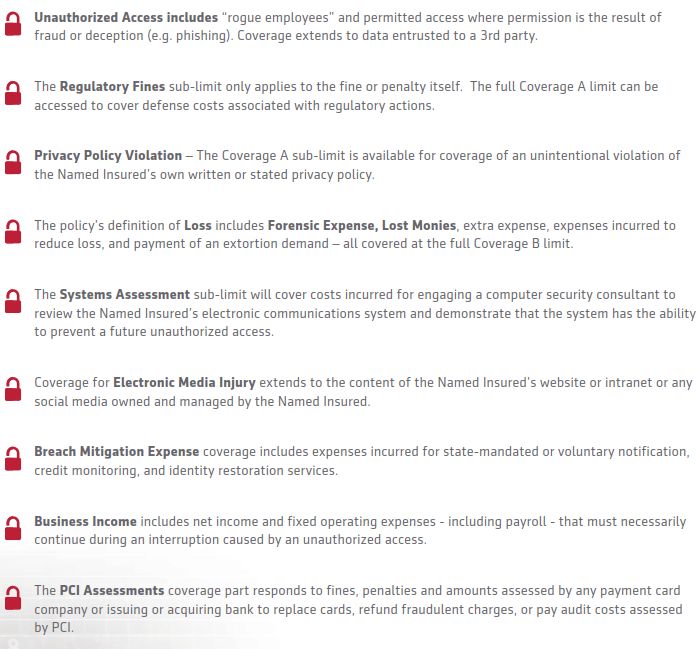 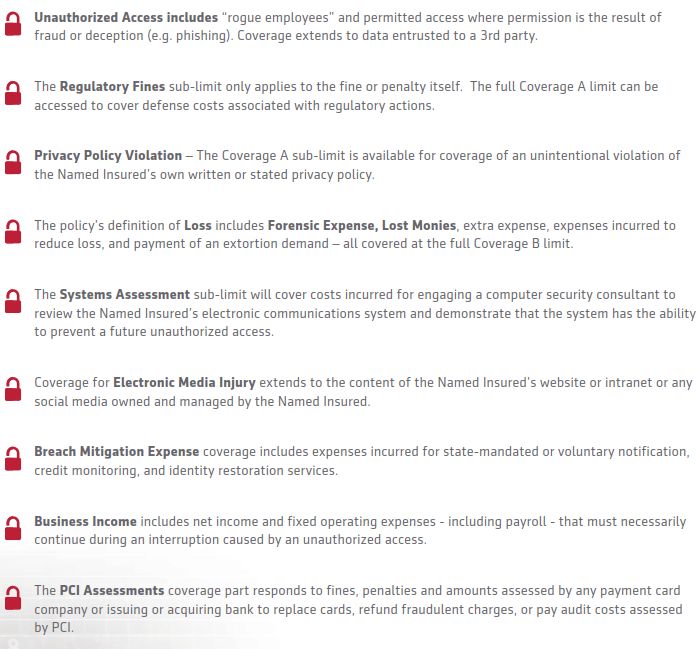 Data Pre-Event and Post-Event Response
Fines and Regulatory Costs
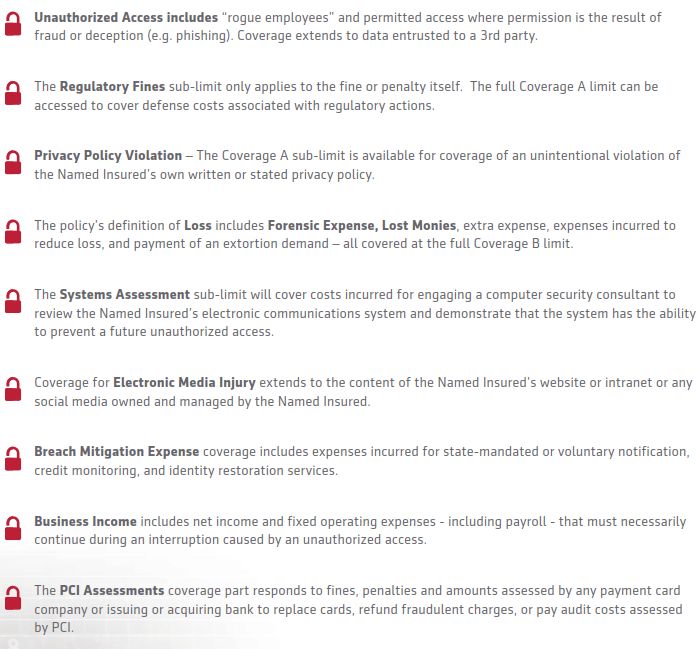 Data Recovery
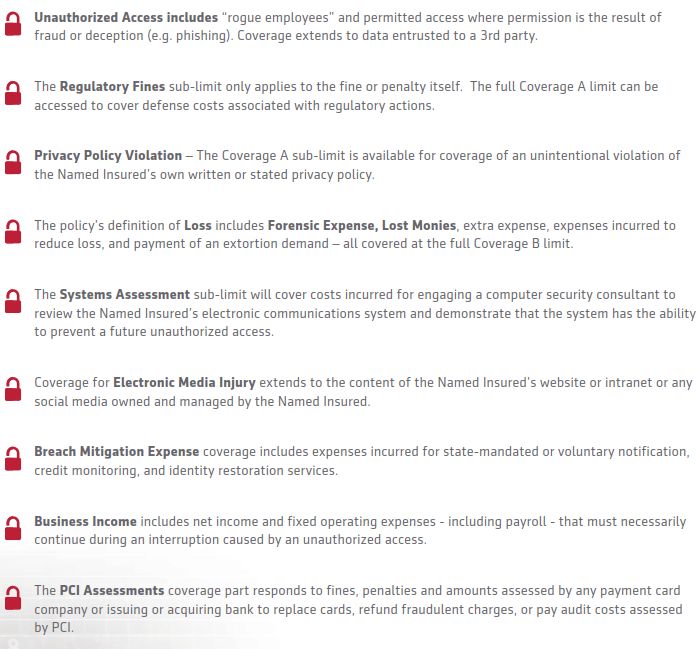 Cyber Extortion
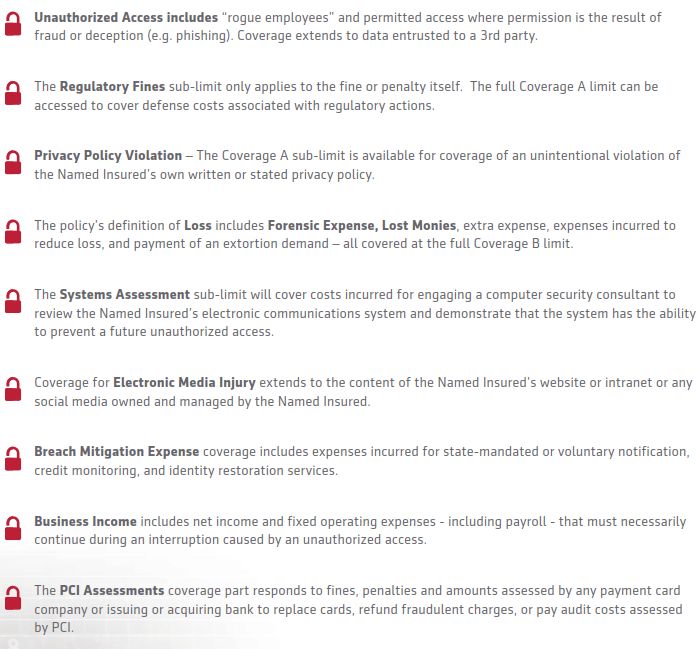 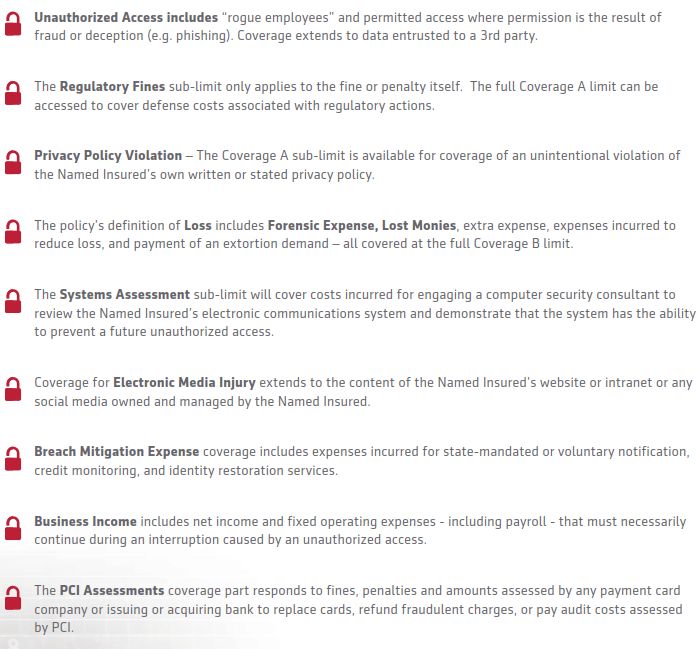 System Failure
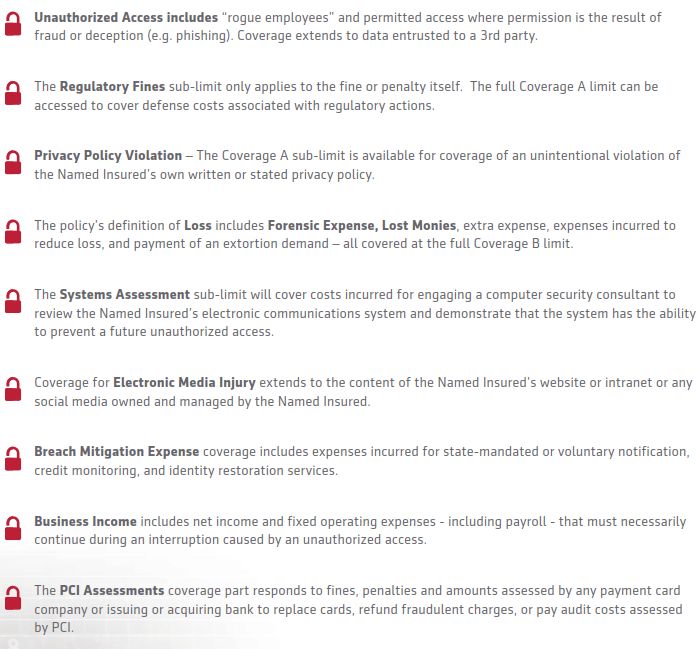 Media
4
[Speaker Notes: Lou – give examples of each]
Standalone Cyber Insurance Policy
Coverage Trends
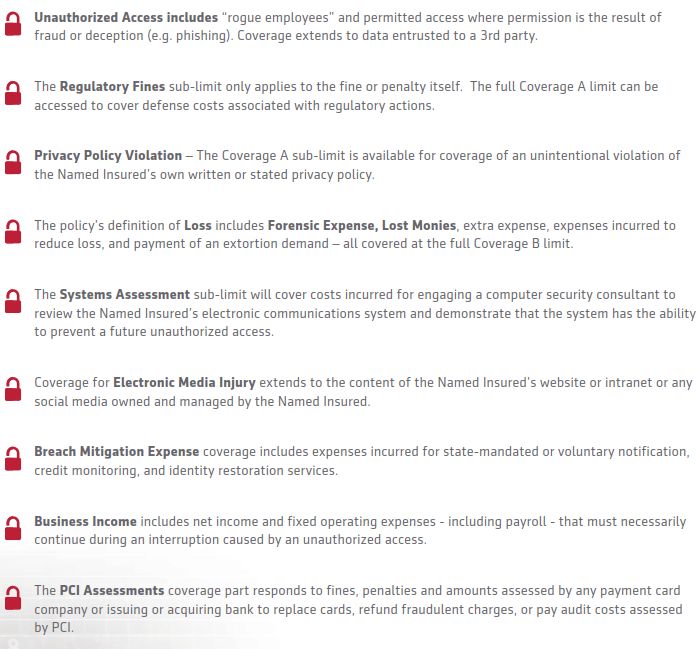 Traditional such as Bodily Injury, Physical Damage, Product Liability, Terrorism
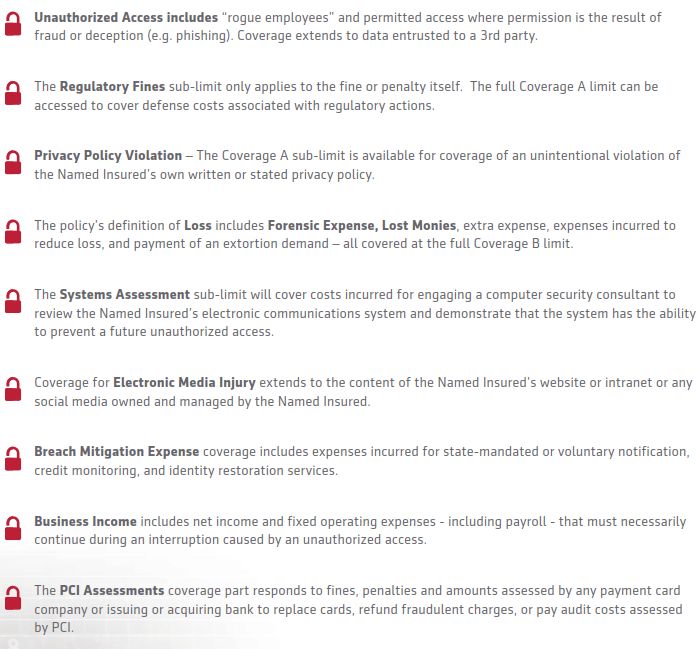 Preventative Shutdown  and Betterment
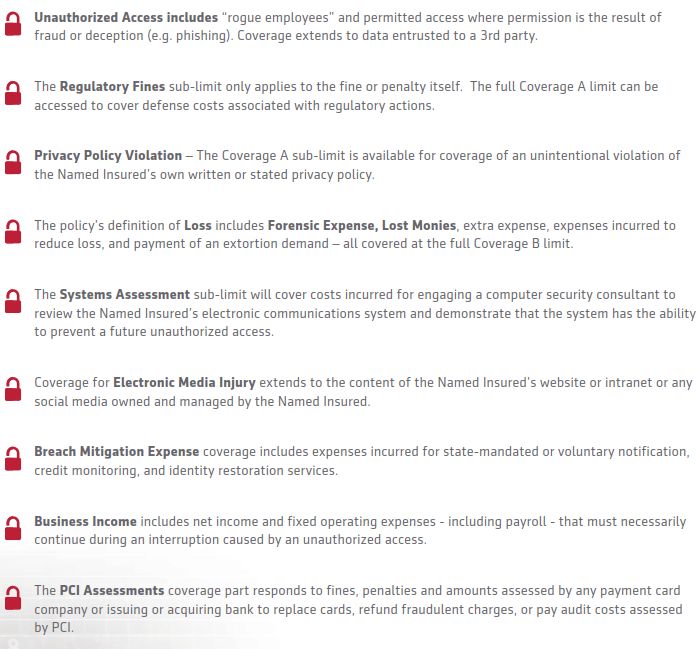 Social Engineering
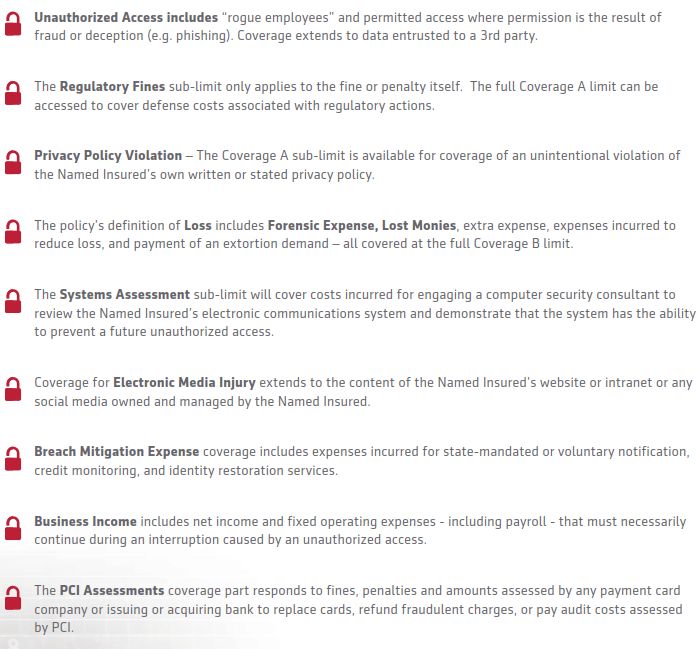 Reputational Harm Business Income
5
[Speaker Notes: Lou - Give examples of each]
Standalone Cyber Insurance Policy
Data Pre-Event and Post Event Services – Vendors
 
Pre-Event / Risk Management Services
Response readiness
Online cyber security education 
Network vulnerability scanning

Post-Event Providers
Forensics
Law firms
Credit monitoring
Public relations
6
[Speaker Notes: Lou]
Purchasing a Cyber Insurance Policy
Distribution Process
Original Company  (Prospective Insured)
Broker / Agent
Insurance Carrier
Policy Issuance Process
If Underwriter Approves Risk, Policy is Issued
Broker / Agent Works with Prospective Insured on Communicating Risk Posture
Underwriter at Carrier Reviews Risk
7
[Speaker Notes: Lou: - KO to add Marsh’s report and the process]
Purchasing a Cyber Insurance Policy
# and sensitivity of data
Privacy policy
Chief Privacy Officer
Compliance with regulations
User access controls
Vendor management
Business continuity plan
Employee training
Disaster recovery plan
Network security policy
Encryption 
Firewalls, logging, etc.  
Physical security 
Chief Security Officer?/ IT Staff
Coverages requested
Nature of Industry
Pricing 
Retention
Loss history
Underwriting Process
8
[Speaker Notes: Lou]
Purchasing a Cyber Insurance Policy
How much limit should you buy?
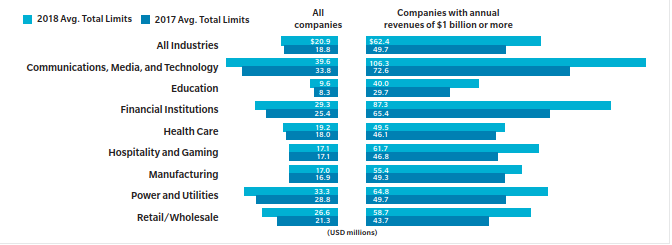 Source: Marsh 2018 Insurance Trends Report
9
[Speaker Notes: Lou:]
Cyber Marketplace
Standalone Cyber Premium
$3.5B - $4.5B estimated global premium in 2017
110 carriers, top 15 have 80% of premium (source PRA) 
Key players include AIG, Beazley, Chubb, Axis, AXA XL
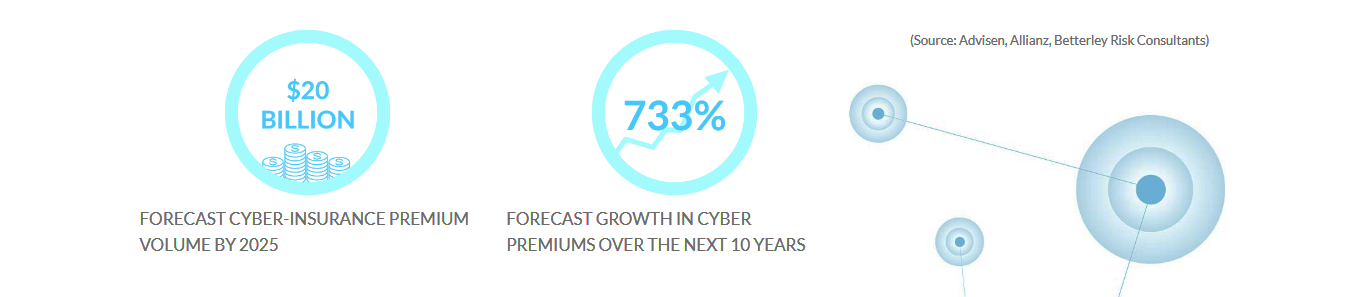 Source: Advisen, Betterley Risk Consultants
10
[Speaker Notes: KO]
Cyber Marketplace
Demand / Growth
Most industries purchasing 
Buyers of all sizes and personal lines coming…
Regulatory requirements and Third party requirements 
#1 Board issue
Increased limits
Insureds and brokers realizing coverage gaps in traditional insurance lines
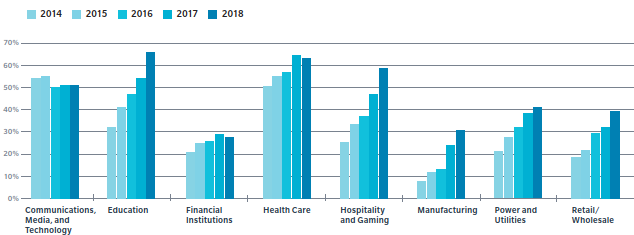 Source: Marsh 2018 Insurance Trends Report
11
[Speaker Notes: KO]
Claims Trends
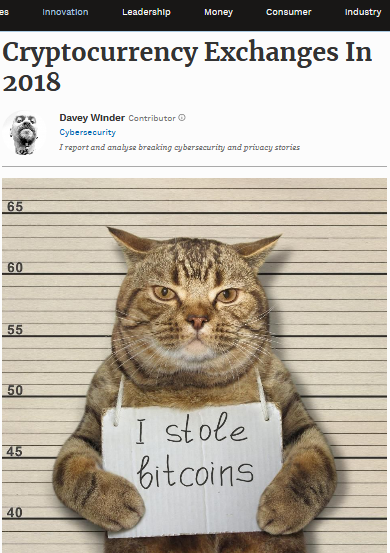 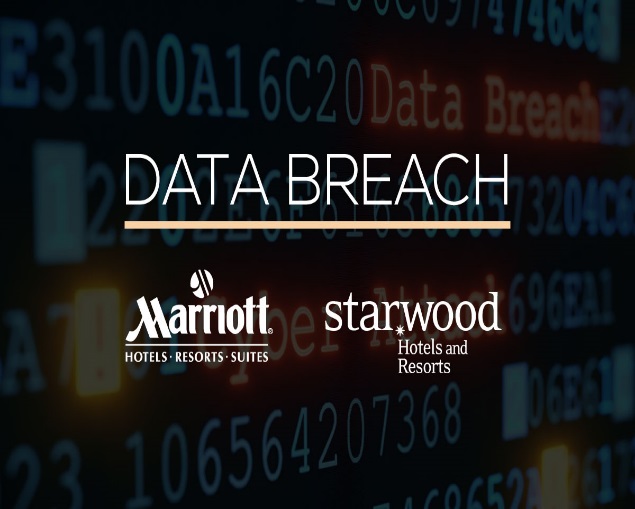 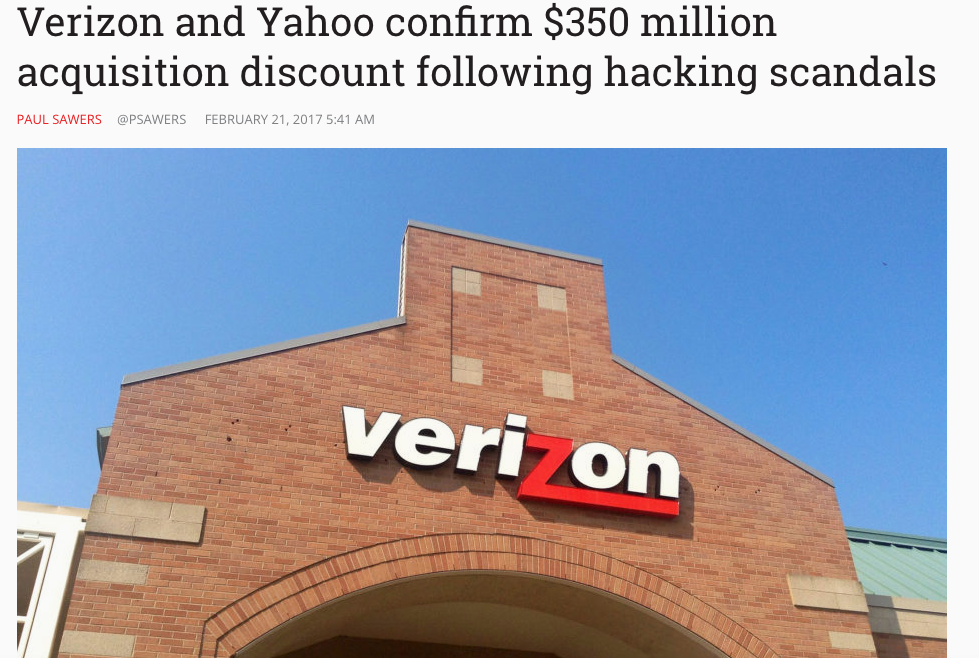 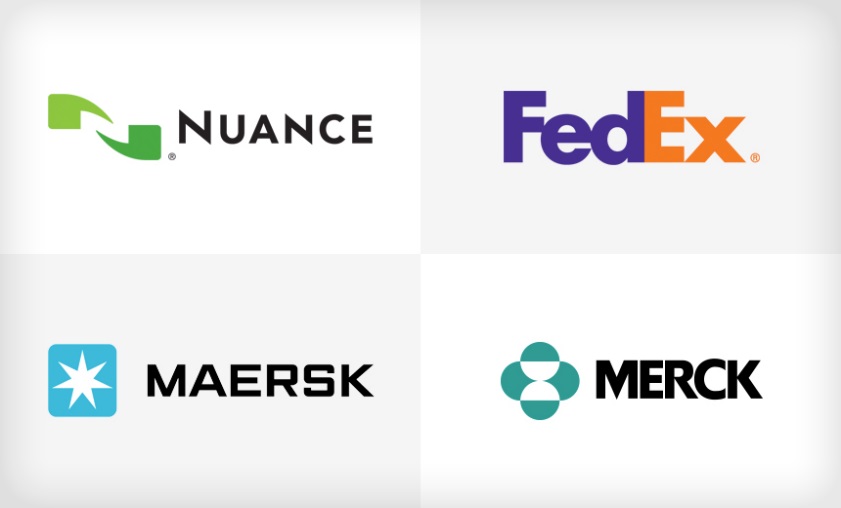 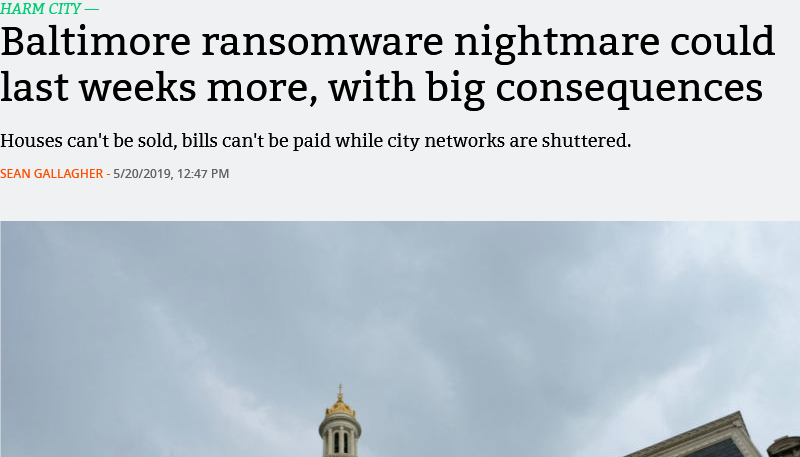 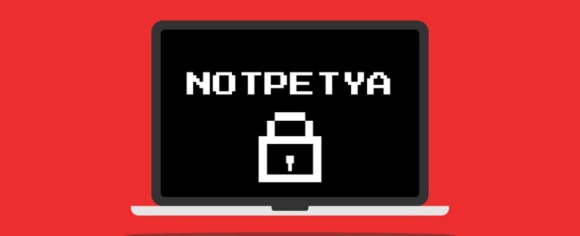 12
[Speaker Notes: KO]
Claims Trends
NotPetya: Financial and Operational Impacts
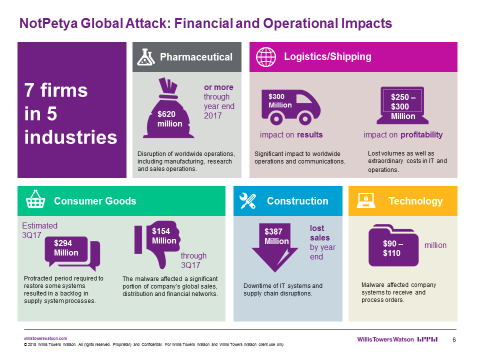 Source: Willis Towers Watson
13
[Speaker Notes: KO]
Cyber Across Traditional Insurance
Silent / Non-Affirmative Cyber
What is it?

Insurance policies that do not explicitly include or exclude coverage for cyber risk

Examples exist in Property, Casualty, Professional and Management Liability, Marine, etc.

A few high profile cases involving claims submitted into traditional insurance lines stemming from cyberattacks
 Zurich / Mondelez – NotPetya claim
 AIG / Merck – NotPetya claim
14
[Speaker Notes: KO]
Cyber Across Traditional Insurance
Potential Exposures
Loss of Intellectual Property
Property damage
Business interruption
Reputational damage
Fines/penalties/regulatory actions
Bodily injury
Extortion
Breach of contract
D&O and transactional liability 
Product liability and recall 
Stock drops, loss of profits
Costs to notify/breach response costs
Lost data
Loss of monies transferred
“Cyber attacks may stem from a wide array of actors, affect all industries and result in varying levels of damage to data, critical systems, physical property, and even disrupt business continuity.  For this reason, cyber risks can trigger a variety of insurance solutions.”
Source: CRO Forum Report – “Cyber Resilience – The Cyber risk challenge and the role of insurance”
15
[Speaker Notes: KO]
Cyber Across Traditional Insurance
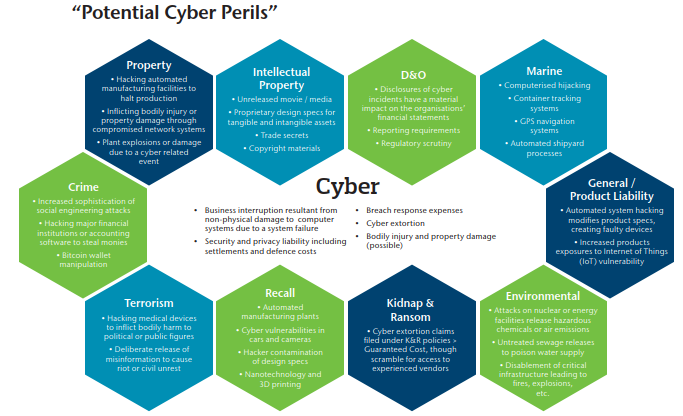 16
Source: AON
[Speaker Notes: KO]
Emerging Issues
Mobile Apps
Telematics
Bodily Injury
Physical Damage
IoT
Biometrics
Aviation 
& Marine
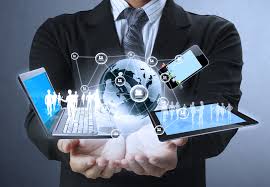 Social 
Engineering
Critical 
Infrastructure
Supply Chain 
Risk
Cloud Computing
Cyber Terrorism
Political Hacking
Crypto
17
[Speaker Notes: KO]
Cyber @ Markel
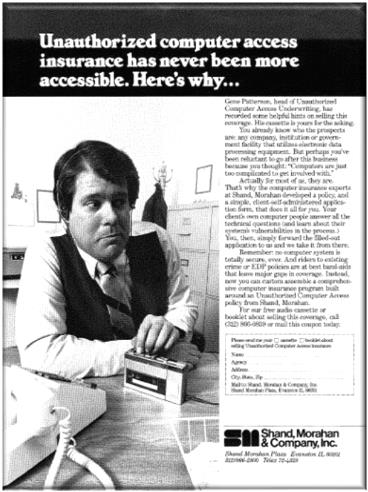 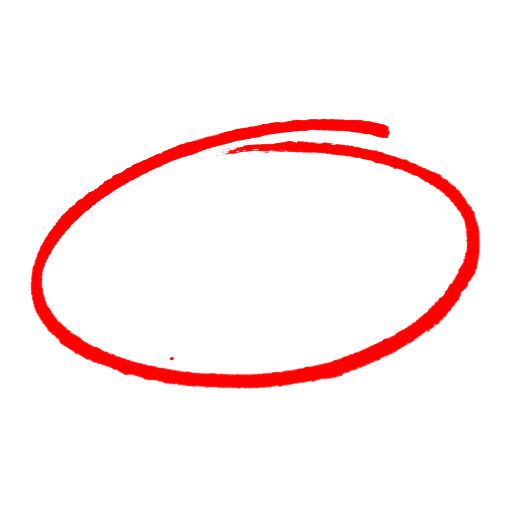 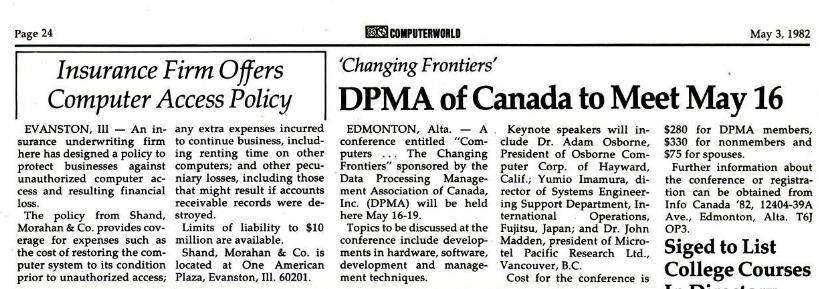 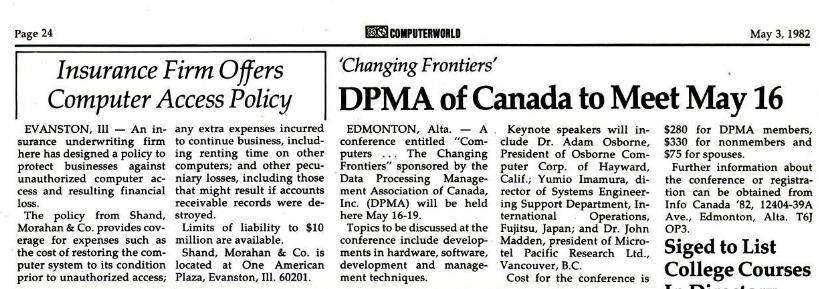 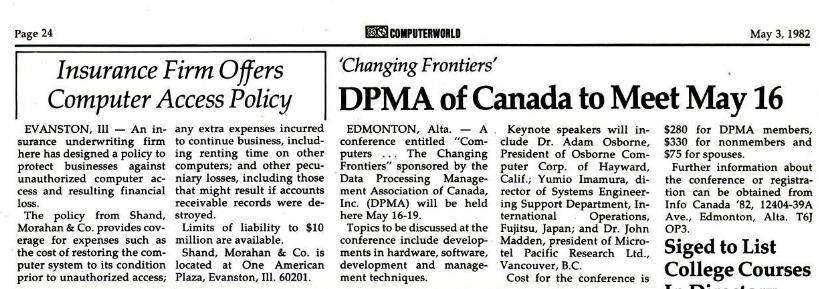 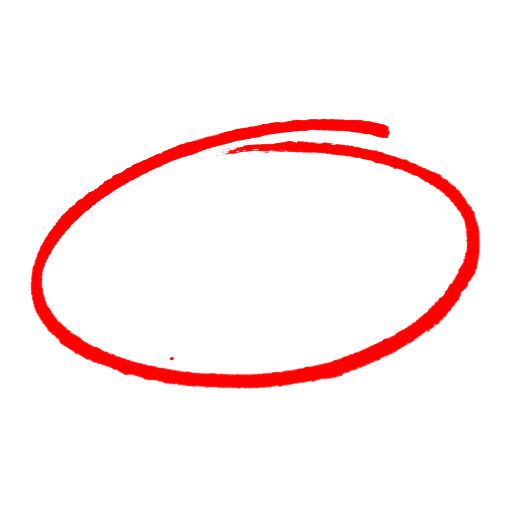 18
[Speaker Notes: High tech technology]
Q&A?
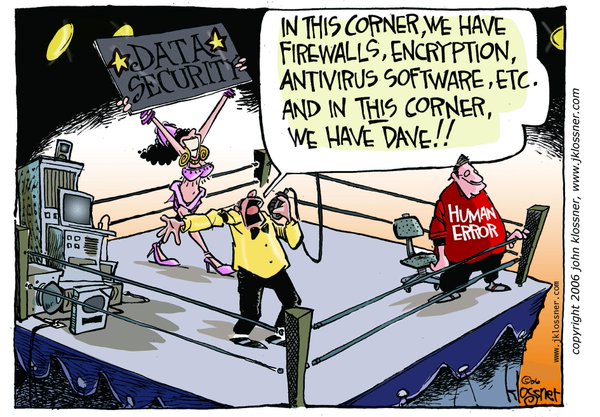 19